1
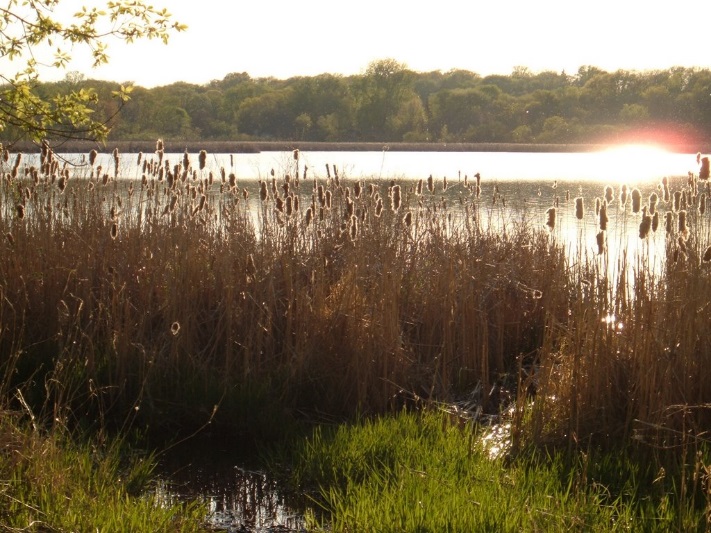 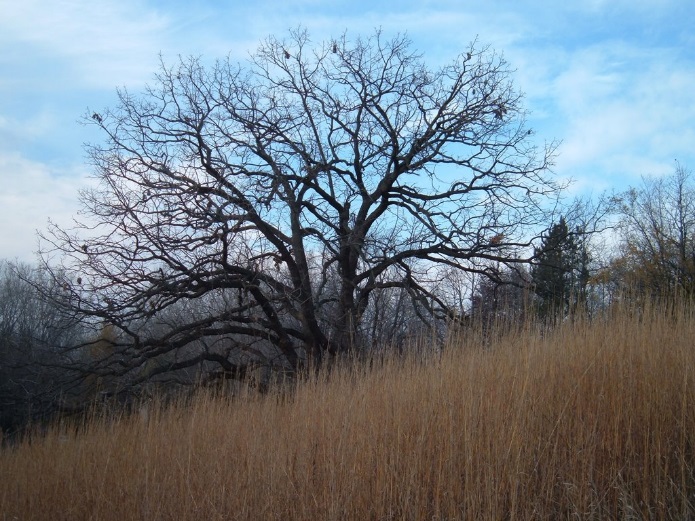 August 2018Westwood Hills Nature CenterLinear Stormwater Feature
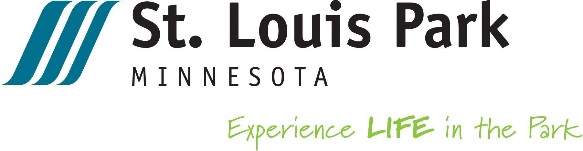 Prepared for City of St. Louis Park
Project Location
2
[Speaker Notes: Westwood Hills Nature Center  Project location]
Plan View
3
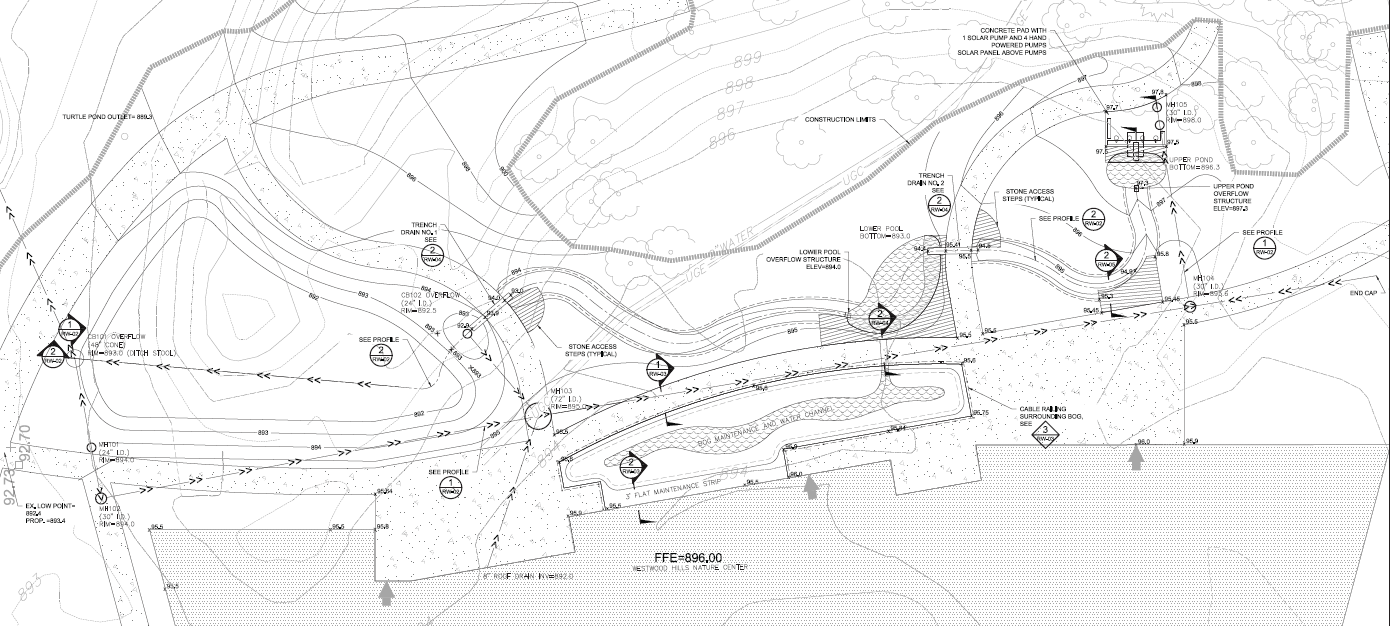 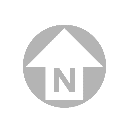 [Speaker Notes: In general, the plan is consistent with 50% design.  The pumping area was moved to allow for a bird watching area near the building windows.]
Educational Opportunities
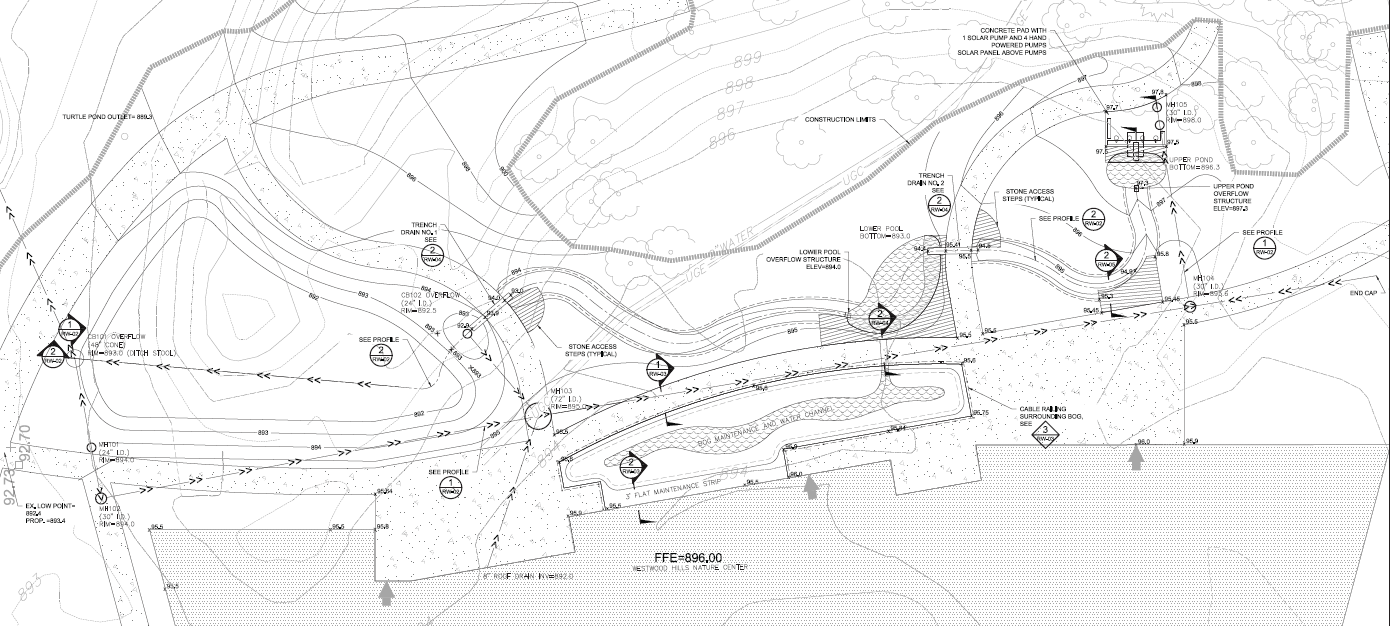 4
1
2
3
2
5
3
2
2
2
5
4
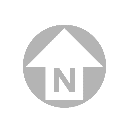 Pump Platform
Sidewalk crossings, Observation points
Emergent Vegetation
Bog
Channels – erosion, vegetation, infiltration
[Speaker Notes: Areas with educational opportunities]
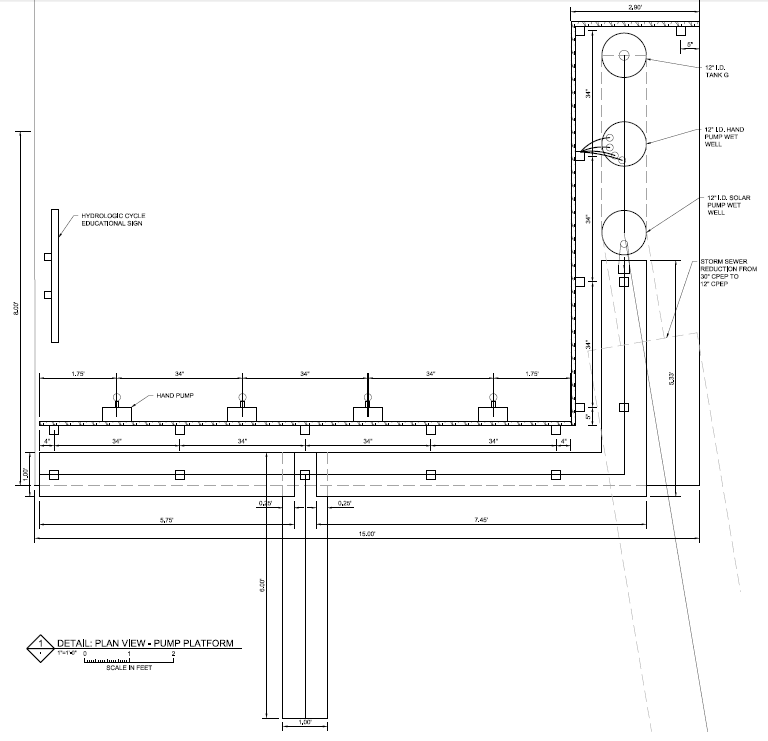 Rain Gauge
Pump Platform
Storage Gauge
5
Solar Powered Pump with Solar Panel Overhead
Hydrologic Cycle Sign
4 Hand Powered Pumps
Water Trough
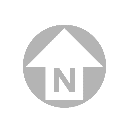 Water discharge into upper pool
[Speaker Notes: 4 hand powered pumps – the more energy put in, the more flow there is.   Outflow mimics precipitation and runoff.  Storage pipes mimic groundwater.
1 Solar pump with Solar Panel – relate how much water flows to how much the sun is shining. More sun=more energy=more flow. 
Hydrologic Cycle Sign
Storage water level indicator or gauge shows how much water is in the “tank”, which can be related to how much it rained, or if we are in a drought period.
Rain Gauge will be mounted along the rail.  Other weather related equipment could be mounted as well – a wind vane and/or anemometer, thermometer, barometer.  Compass.]
Pump Platform Sections
6
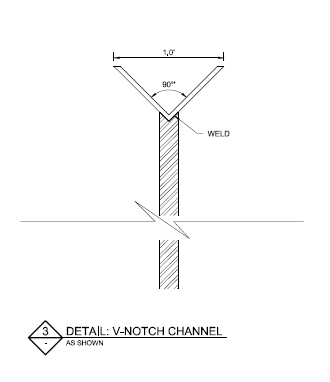 [Speaker Notes: More detailed view of the hand pump and trough that will drop into the upper pond.]
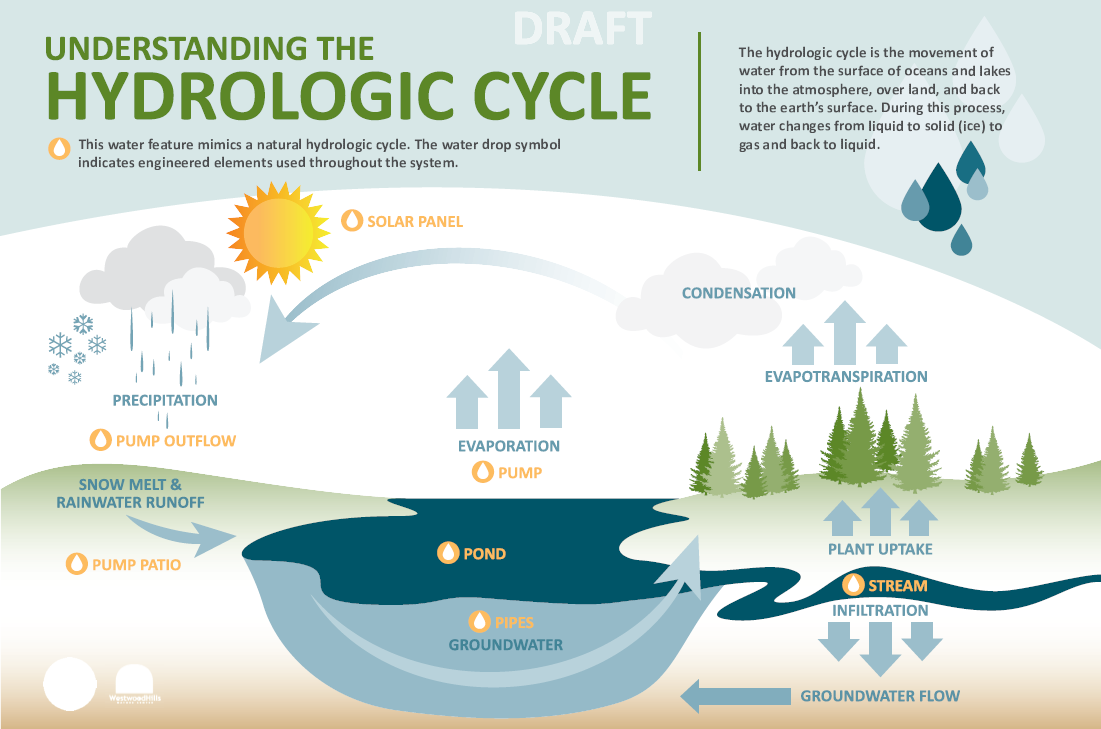 7
[Speaker Notes: Sign will show how the system mimics the hydrologic cycle.   City can develop curriculum around the hydrologic cycle.]
Sidewalk Crossings and Flow into Pool
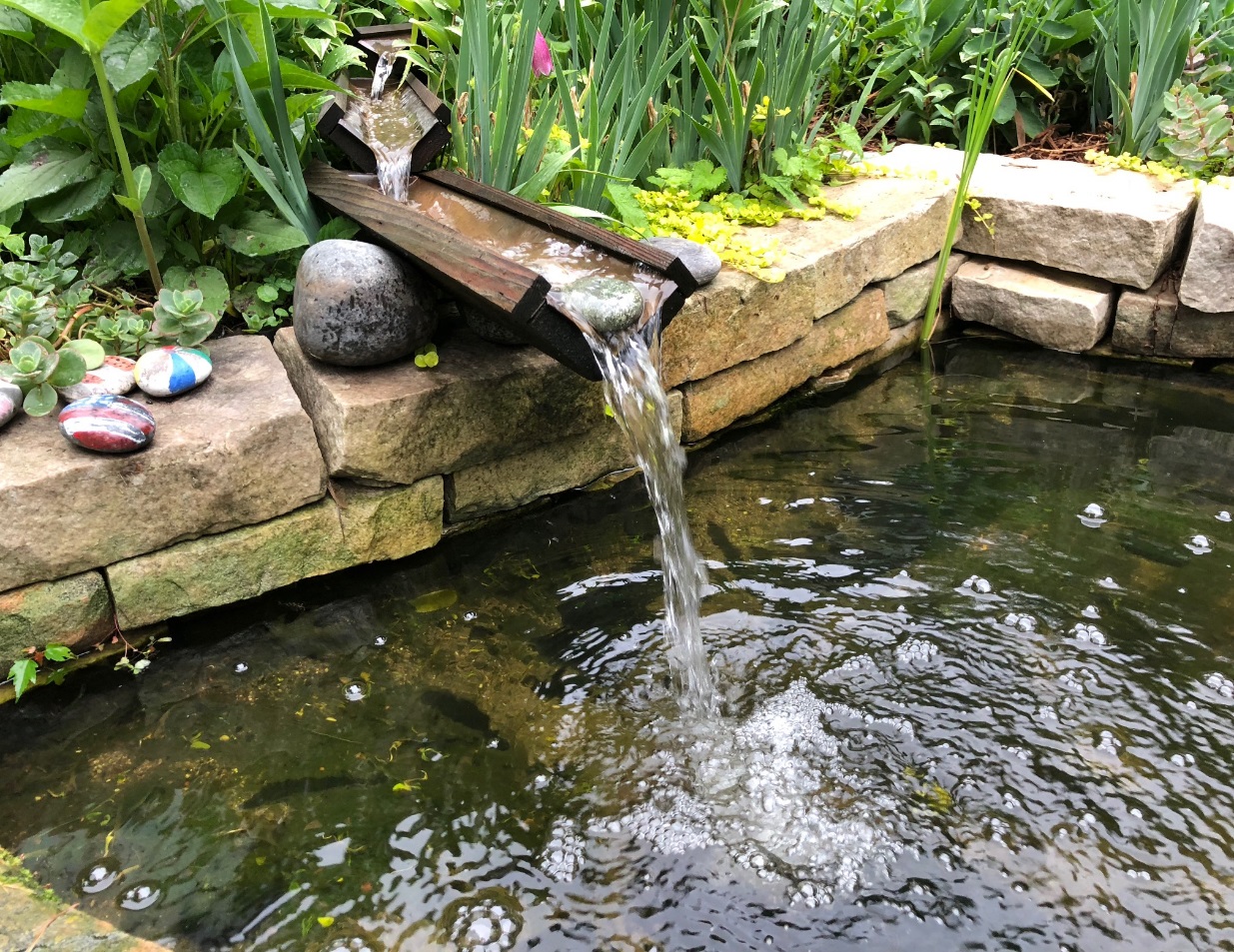 8
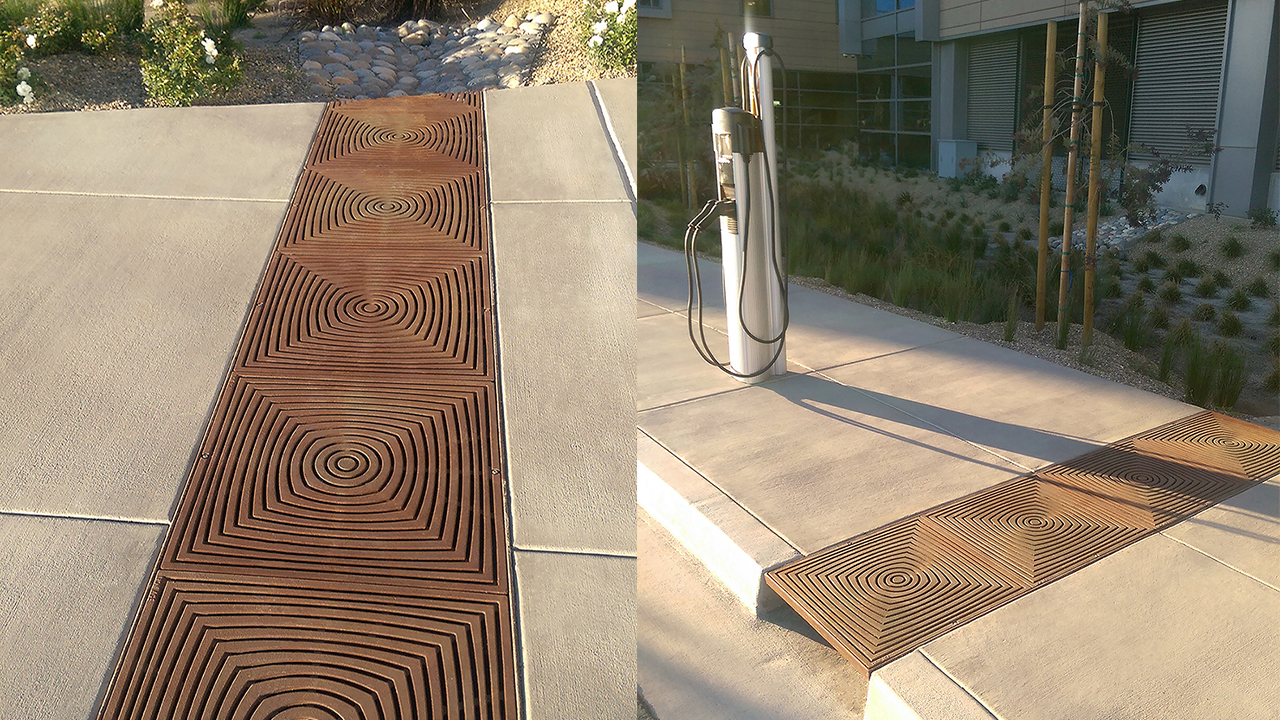 [Speaker Notes: 2 walk crossings with extended vee-shape flow
1 walk crossing at bog]
Exhibits inside building
All work shown is by HGA and Split Rock Studios
9
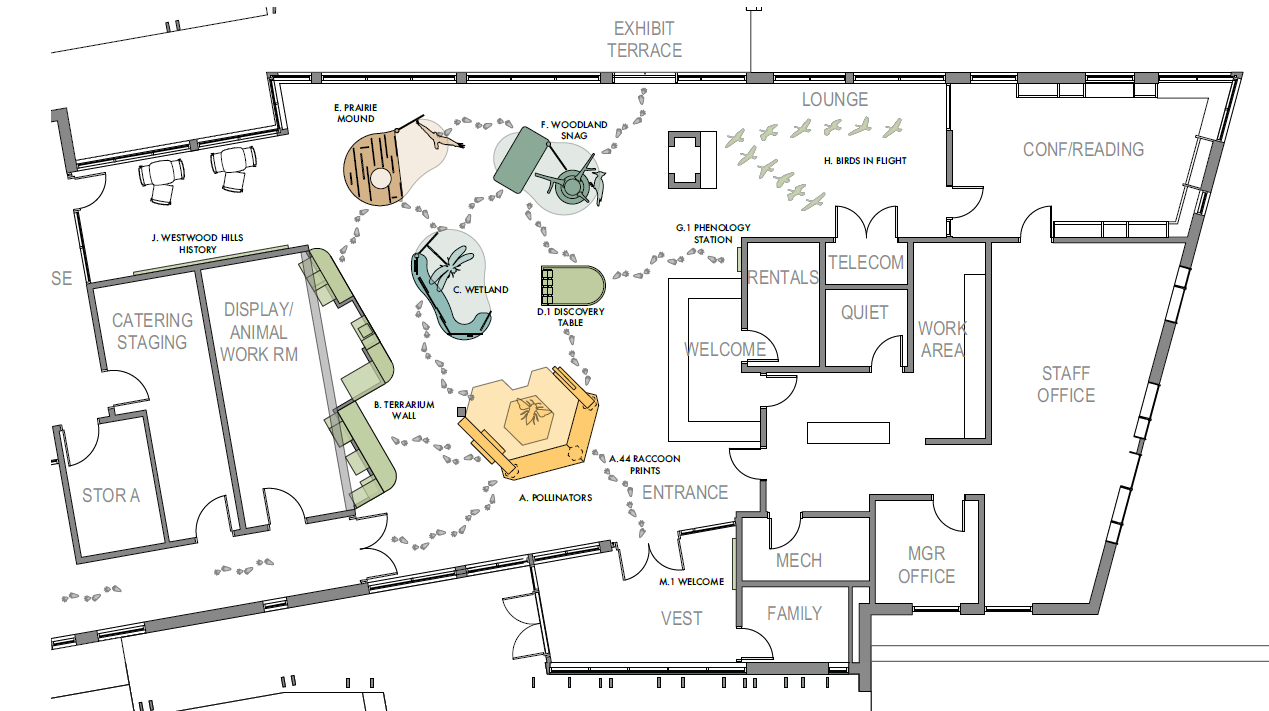 [Speaker Notes: Show this slide to show what type of exhibits are inside which go well with the bog outside.]
Exhibits inside building
All work shown is by HGA and Split Rock Studios
10
[Speaker Notes: Wetland exhibit can point outside to the bog.]
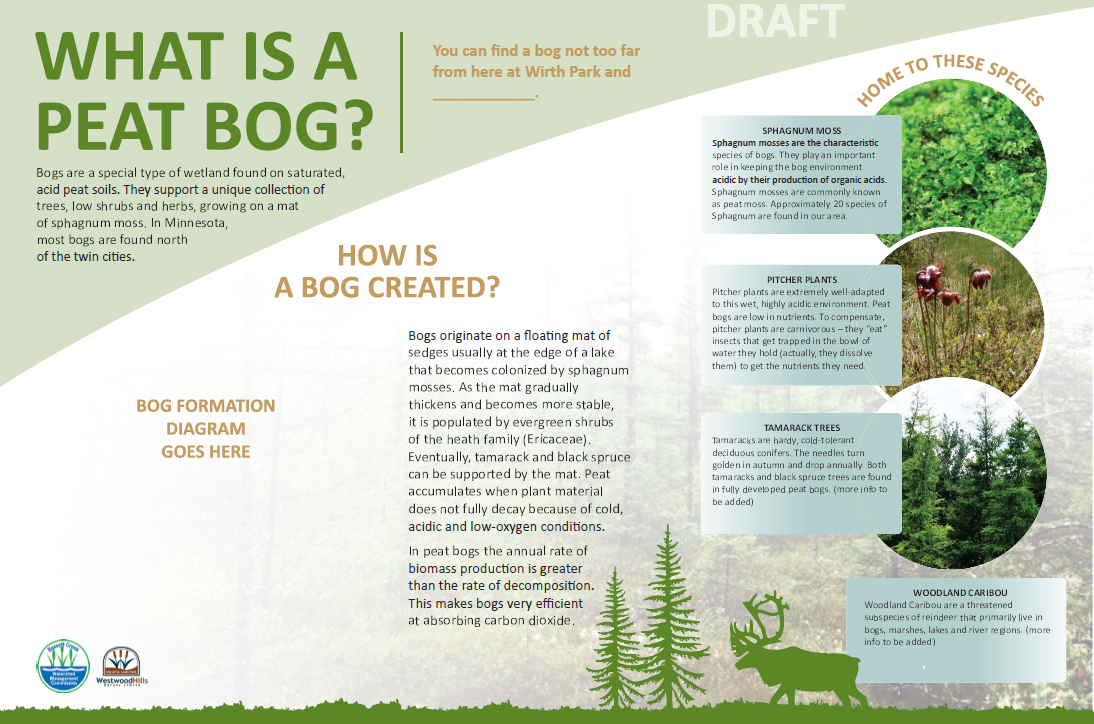 11
[Speaker Notes: Bog Sign – Bogs important for habitat, great at sequestering carbon.  Often used as a soil amendment for organic matter. Has been used as a heat source in other locations, particularly in Ireland.  Peat bogs are threatened by development, climate change, and over use for soil amendments.  This will help people understand them.  Curriculum will be developed around bogs by city staff.]
Raptor Sign (bog sign will be similar)
All work shown is by HGA and Split Rock Studios
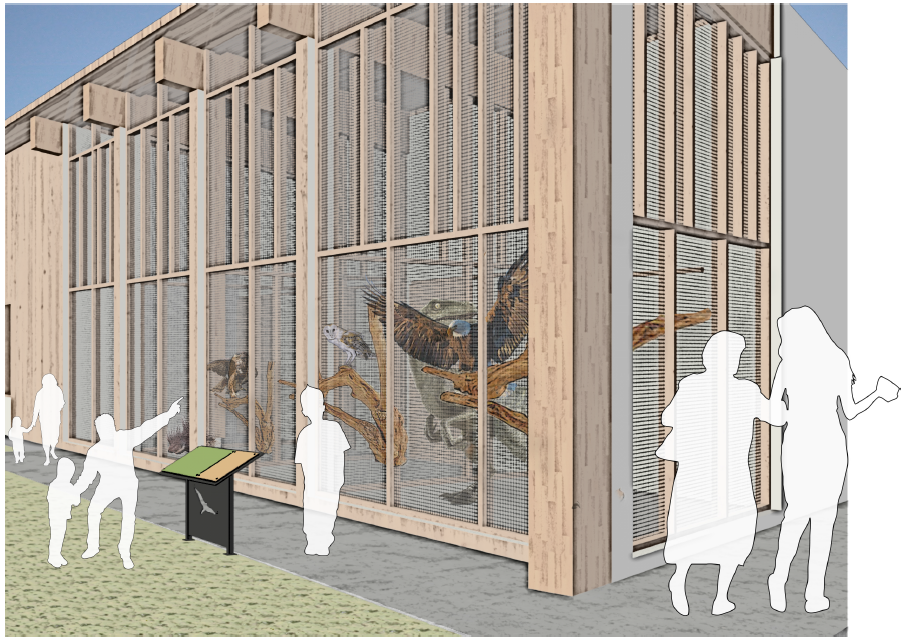 12
[Speaker Notes: Bog Sign will be similar in size and materials to the raptor sign.]
Rooftop Bog at MCAD in Minneapolis
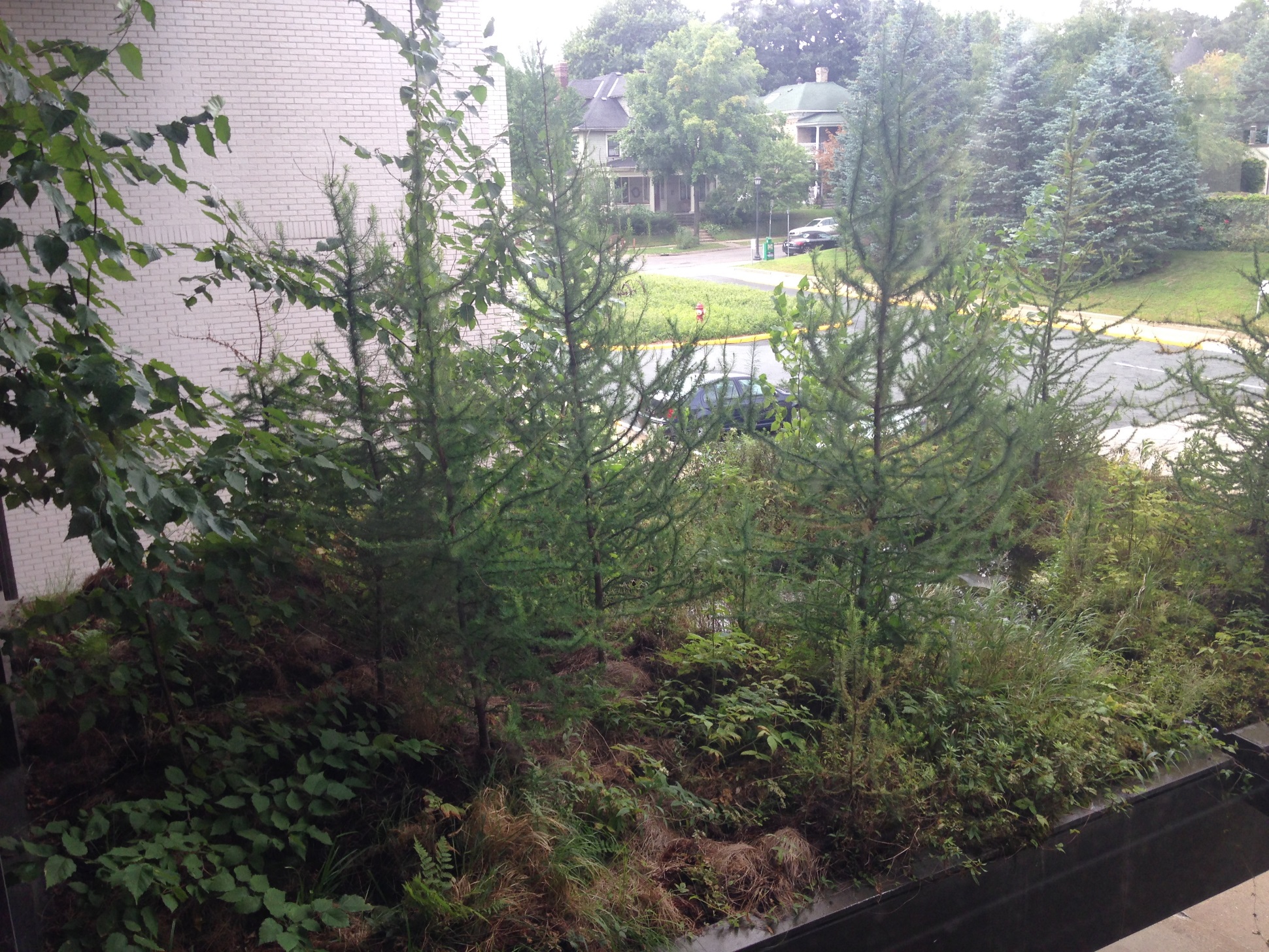 13
[Speaker Notes: Bog plants during summer.]
questions
14
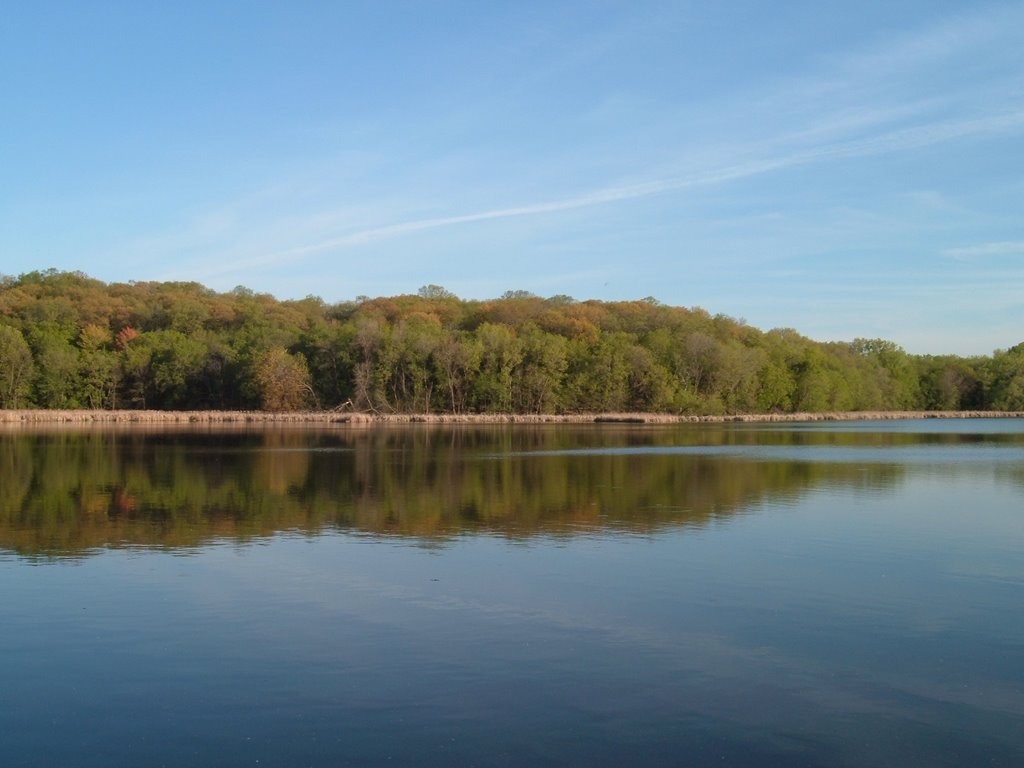 Wetland Exhibit Sign inside building
All work shown is by HGA and Split Rock Studios
15
Peat bog
16
[Speaker Notes: Cross section of the bog]
Existing WHNC Building (plan by HGA)
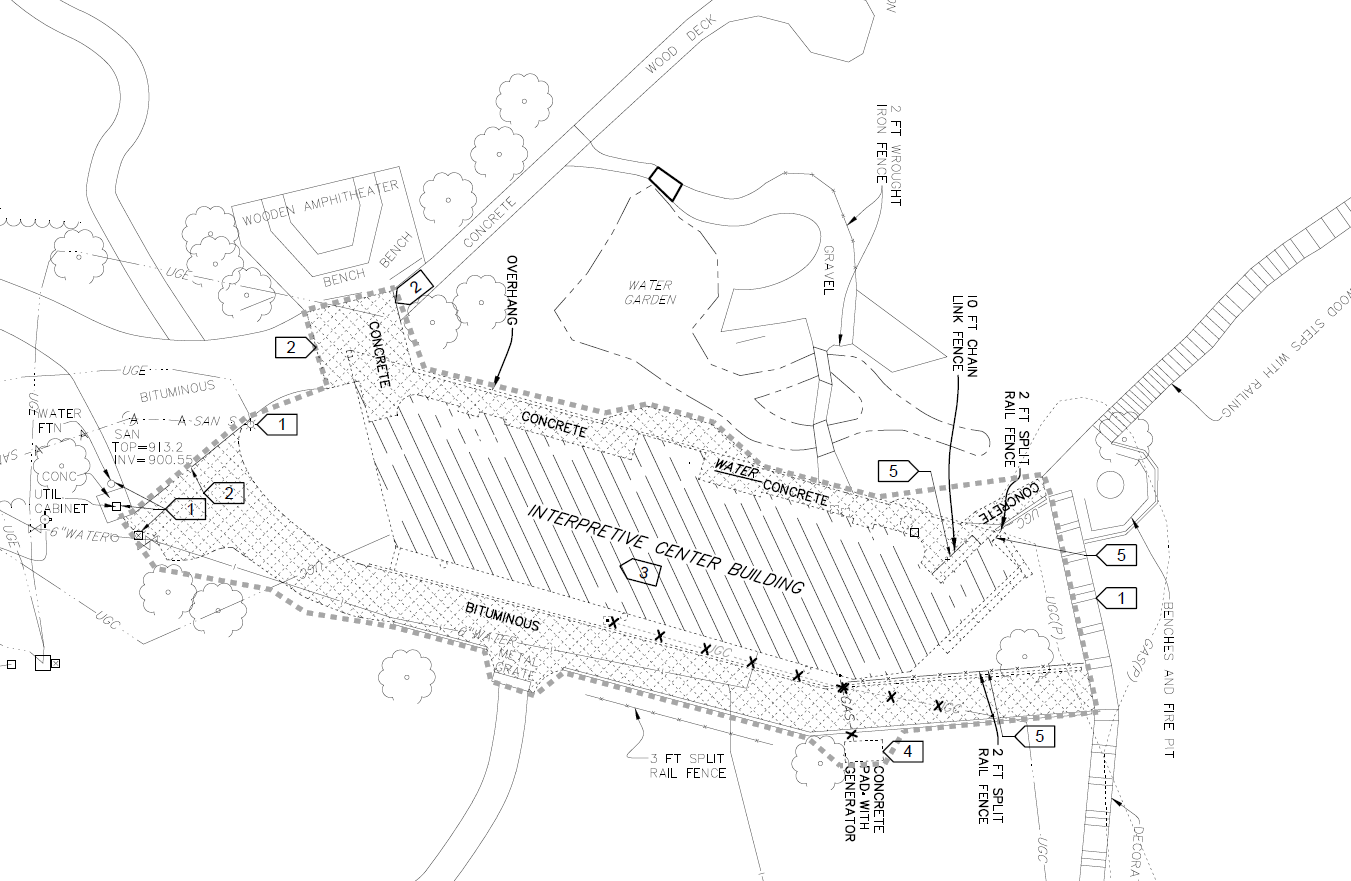 17
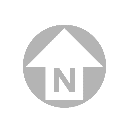 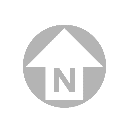 Proposed Outdoor Classroom (plan by HGA)
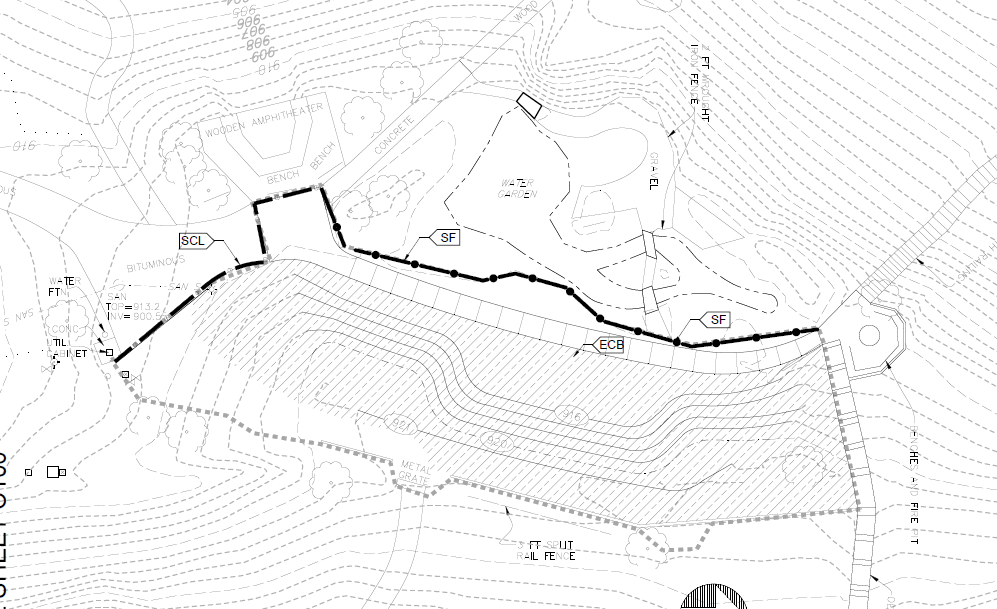 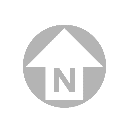 18
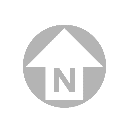 Rooftop Bog at MCAD in Minneapolis
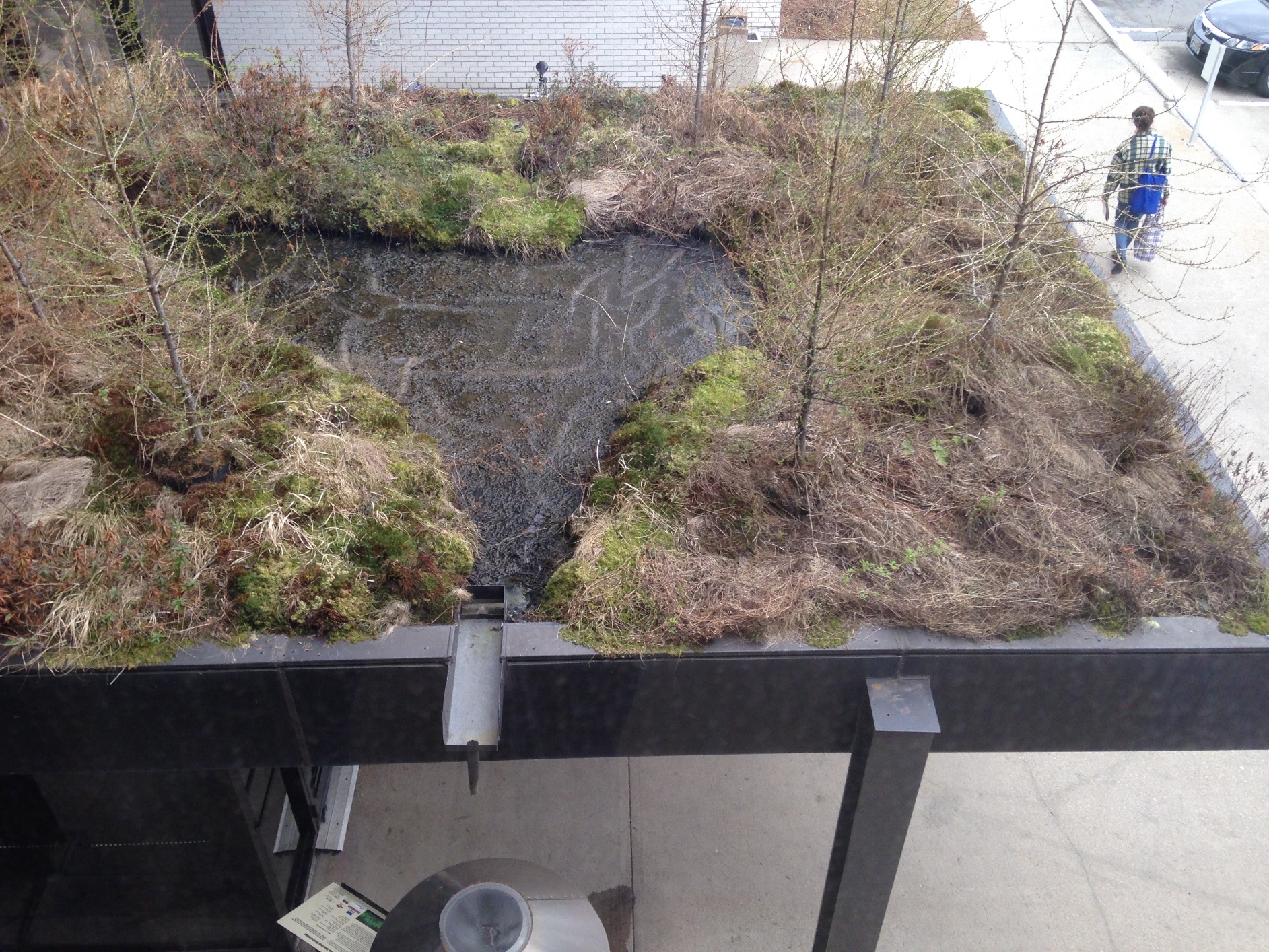 19
[Speaker Notes: Bog plants dormant.  Water area in center is to assess water level and for easy maintenance.  Maintenance personnel can walk in the water to maintain all surrounding plant areas.]